Congenital       X-linked nystagmusand FRMD7
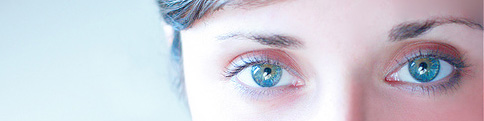 Kristen Klimo
http://klimogen677s12.weebly.com/
What is Nystagmus?
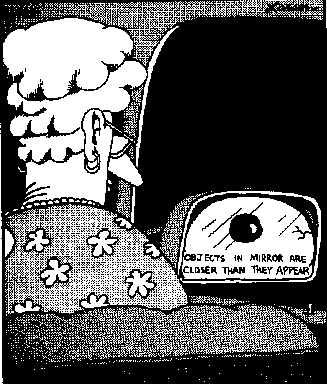 Congenital
Late-onset
Disease associated

1.9/1000 people worldwide
http://www.fraternalorderofmoai.org/huimalu/viewtopic.php?f=9&t=13034
Symptoms and Treatment
Rapid, irregular eye movement
Abnormal tilting of the head

No curative treatment
Null point
Surgery
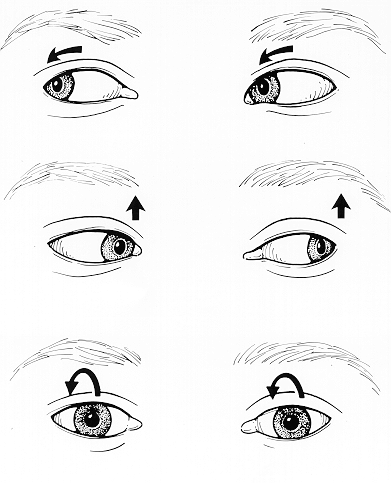 http://ivertigo.net/vertigo/verdiagnosis.html
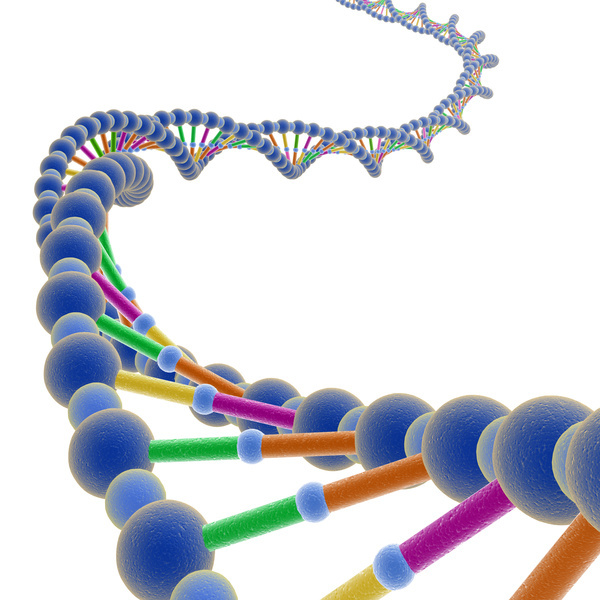 Tricky Genes
Five genes
Autosomal and X-linked
Dominant and recessive
http://photo-dictionary.com/phrase/644/DNA.html#b
FRMD7
12 exons
Motor neurons
X-Inactivation
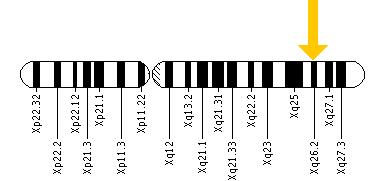 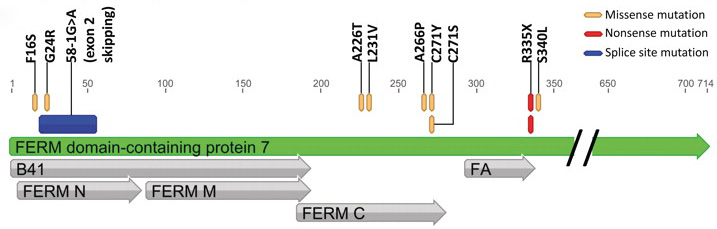 http://ghr.nlm.nih.gov/gene/FRMD7
Thomas, M. G., et. al. The clinical and molecular genetic features of idiopathic infantile periodic alternating nystagmus. Brain, a Journal of Neurology, 
2011(134), 892, doi: 10.1093/brain/awq373
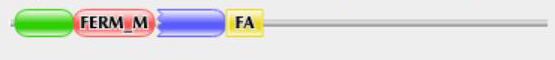 Human
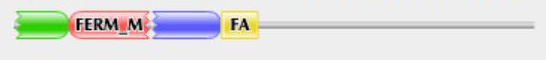 Mouse
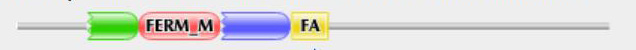 Dog
Chicken
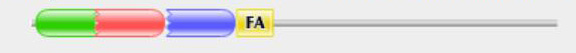 Cattle
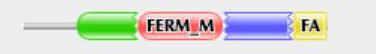 Fly
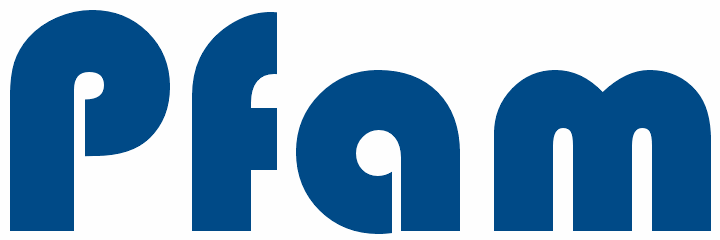 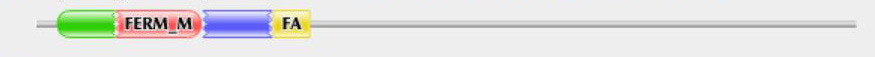 C. elegans
No Eyes
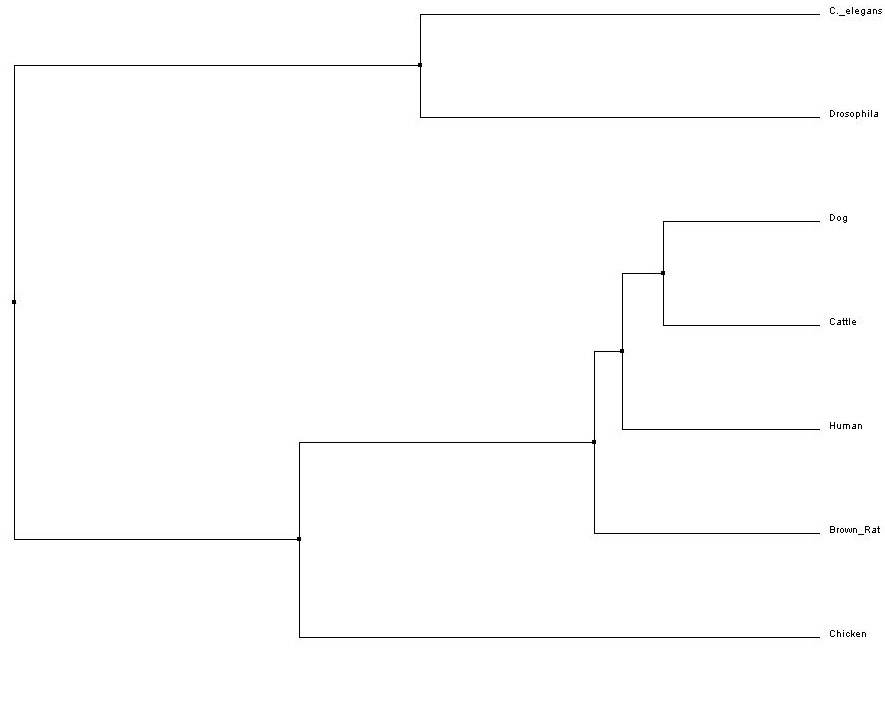 Compound Eyes
Simple Eyes
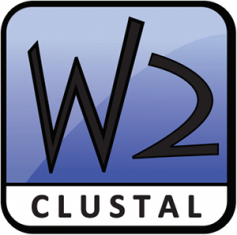 Growth Cone
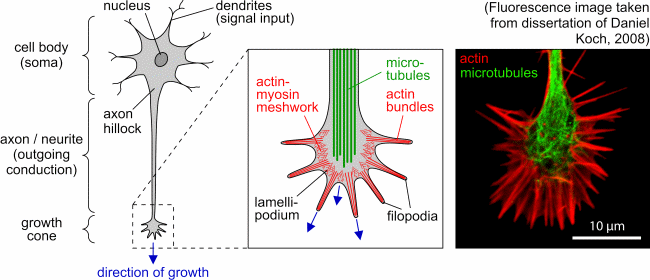 http://www.uni-leipzig.de/~pwm/web/?section=introduction&page=neurons
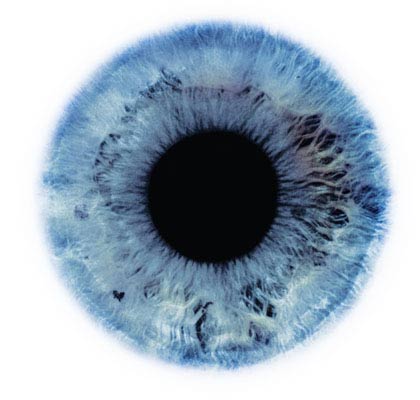 To date, there isn’t a lot of information about  FRMD7’s roles in the cell. We need to gain a better understanding of its normal functions and interactions.
http://www.nuacco.com/2007/12/27/beauty-is-in-the-eye-of-the-beholder/
Question 1:
If FRMD7 is involved with growth cone formation, what other cytoskeleton proteins does it interact with?
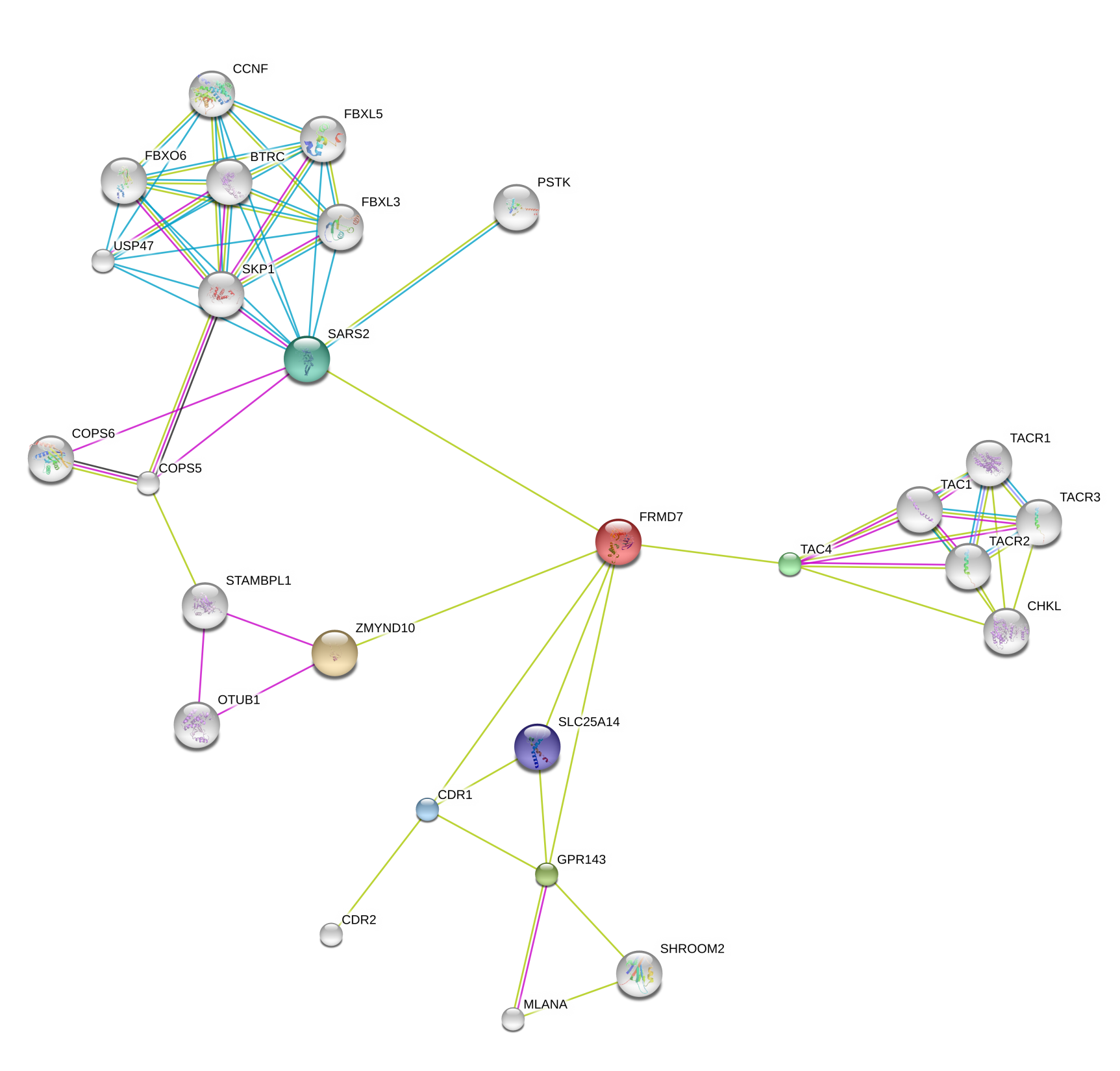 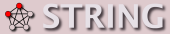 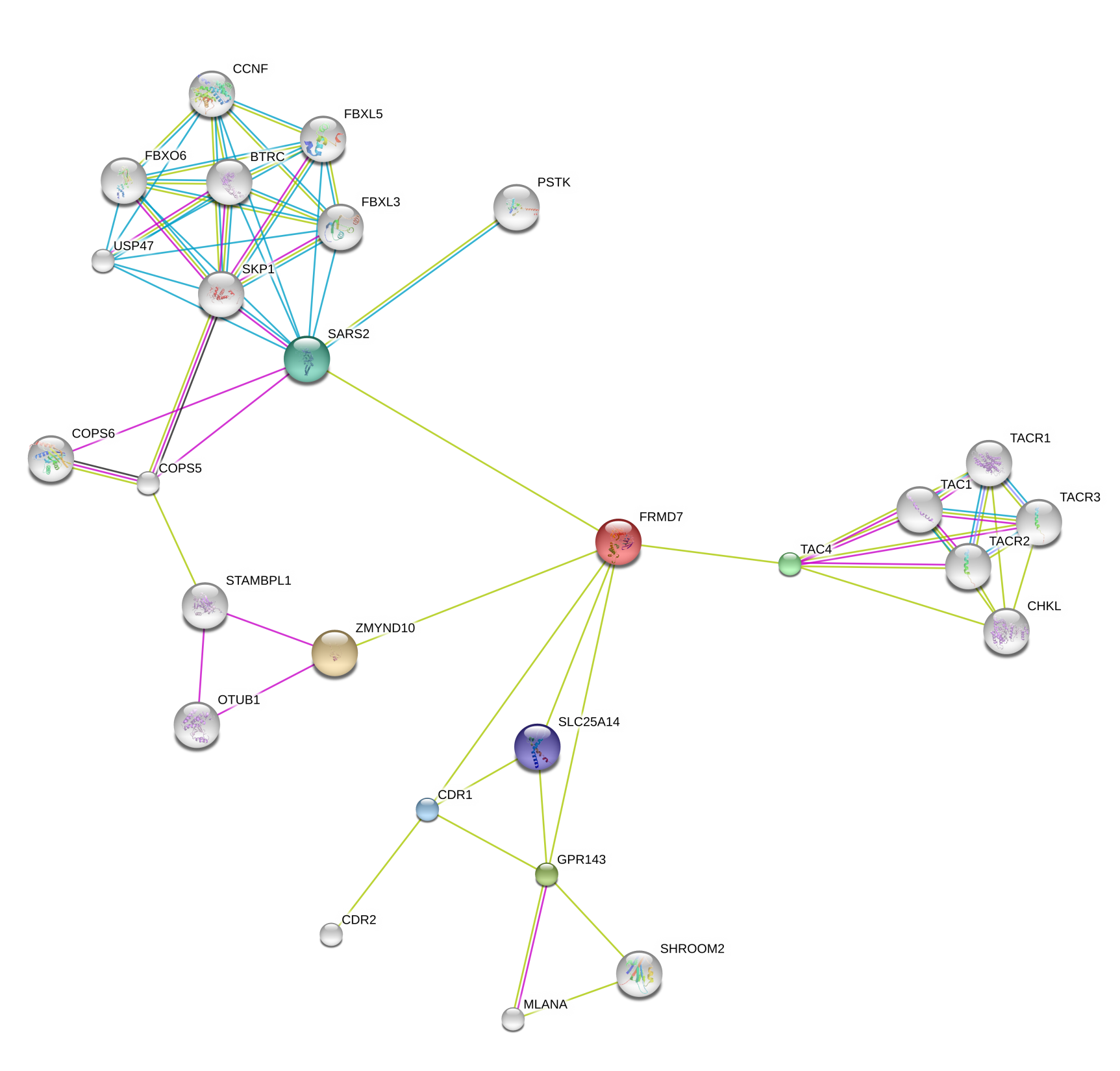 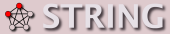 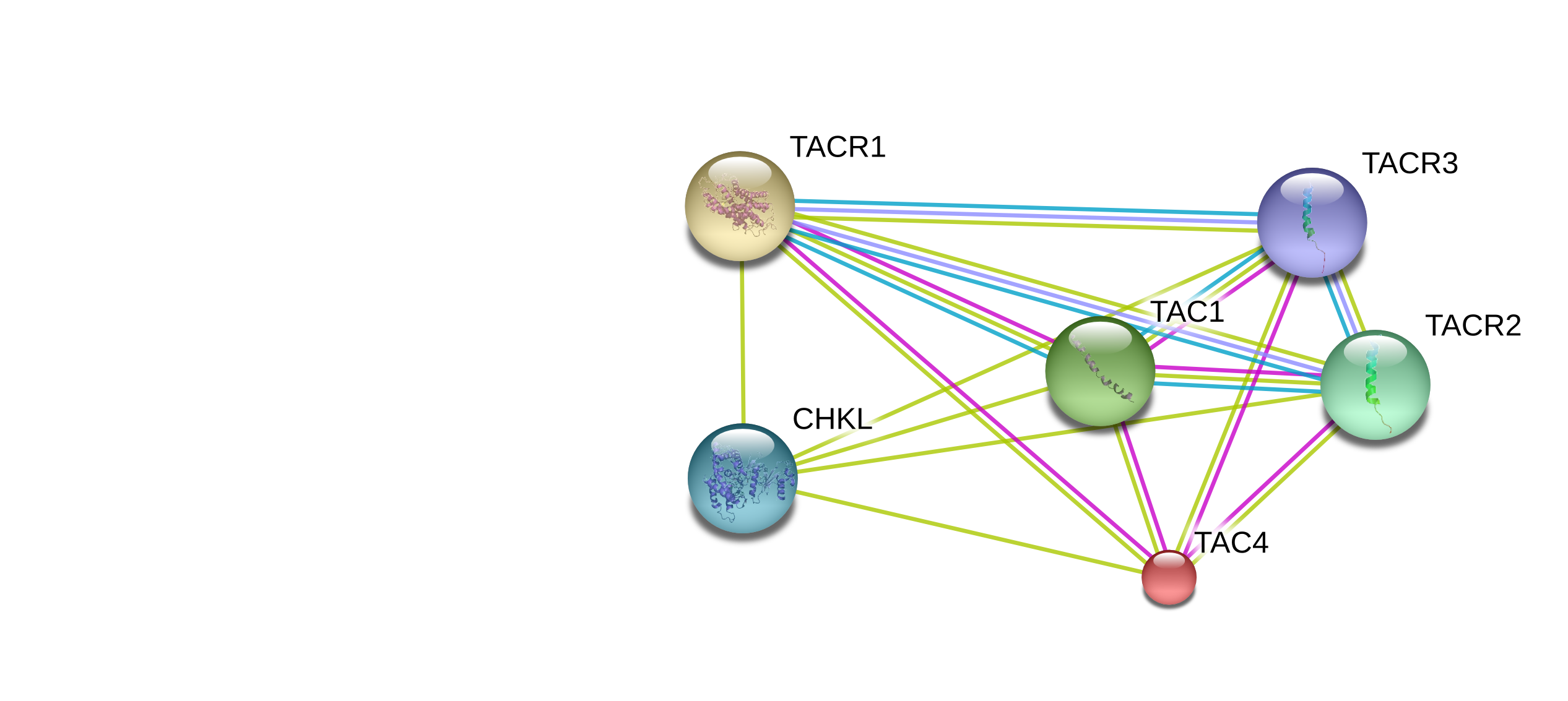 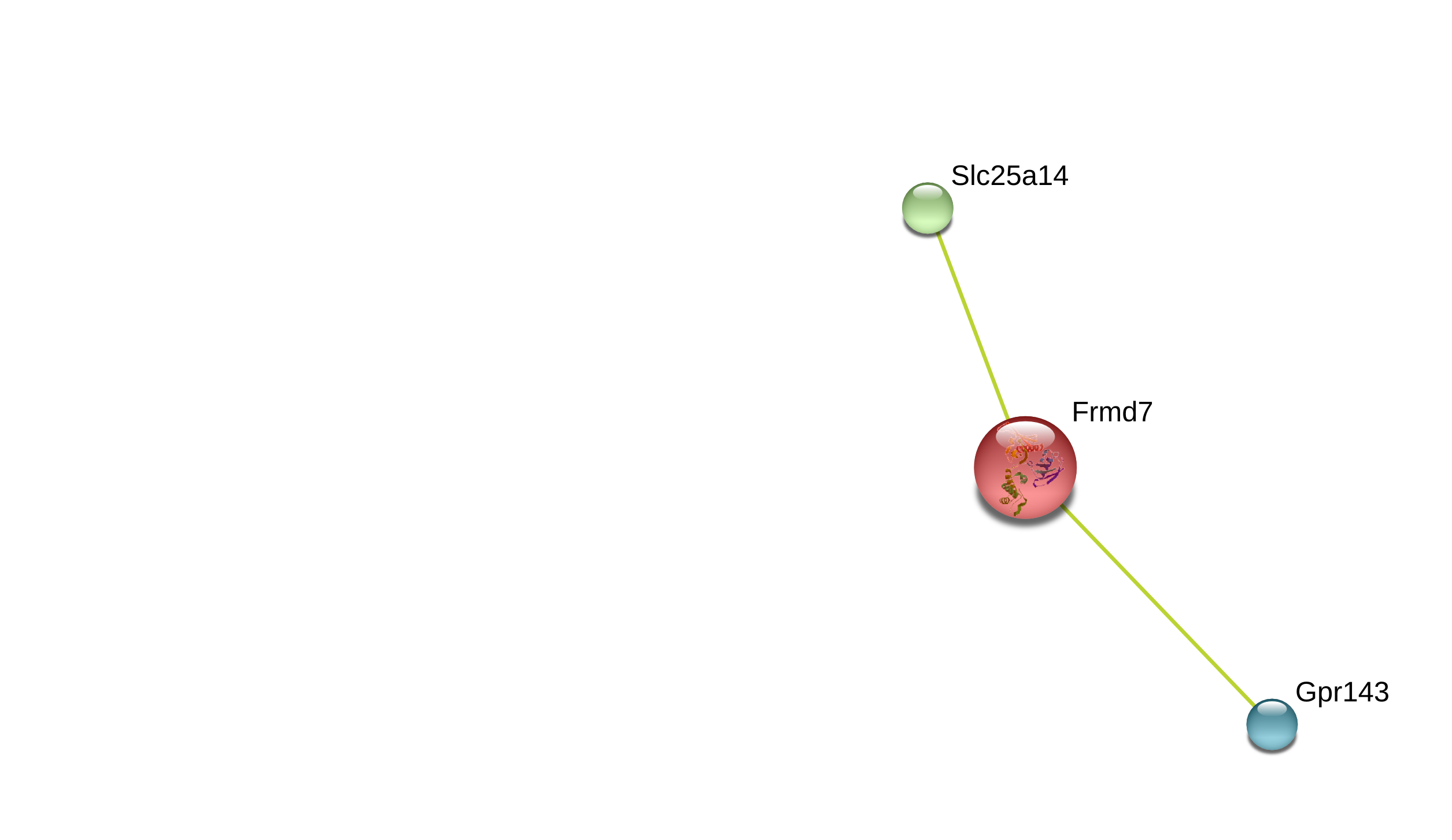 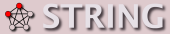 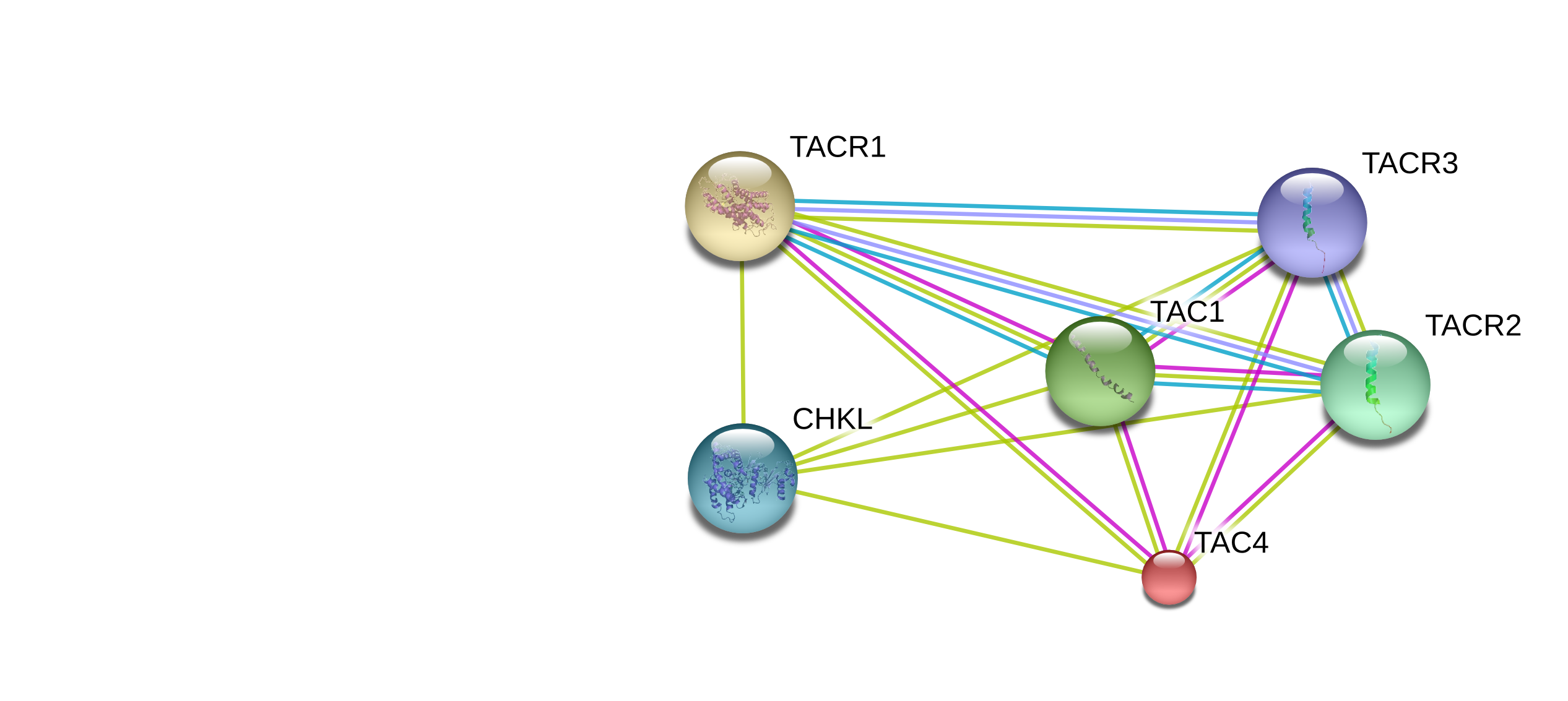 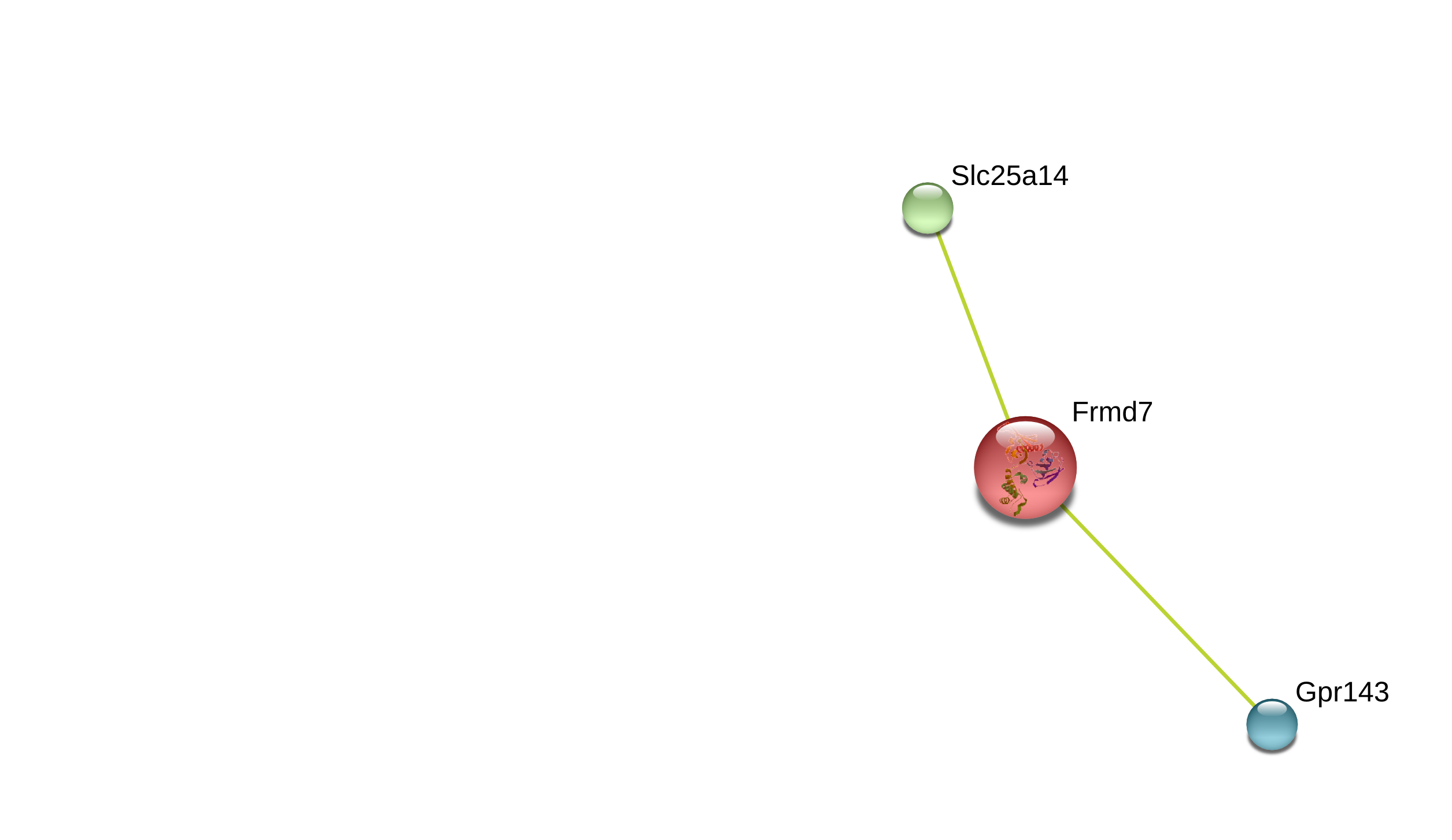 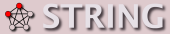 Hypothesis
Since the TAC complex is full of proteins that excite neurons, including those involved in muscle contraction and calcium secretion, this complex interacts with FRMD7 during axonal growth cone formation.
Mouse Model
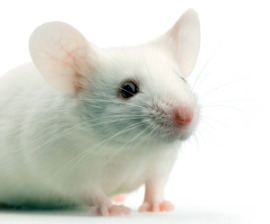 http://www.humanesociety.org/news/news/2009/02/too_fixated_on_mice_022009.html
Experiment 1
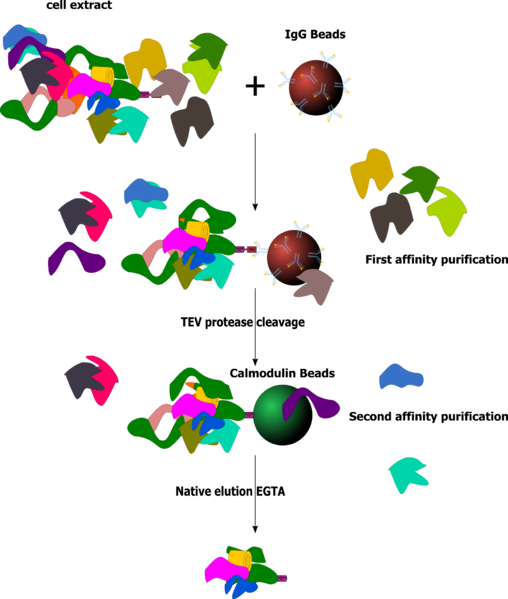 TAP tags
MudPit
http://en.wikipedia.org/wiki/File:Taptag_simple.png
Expected Results
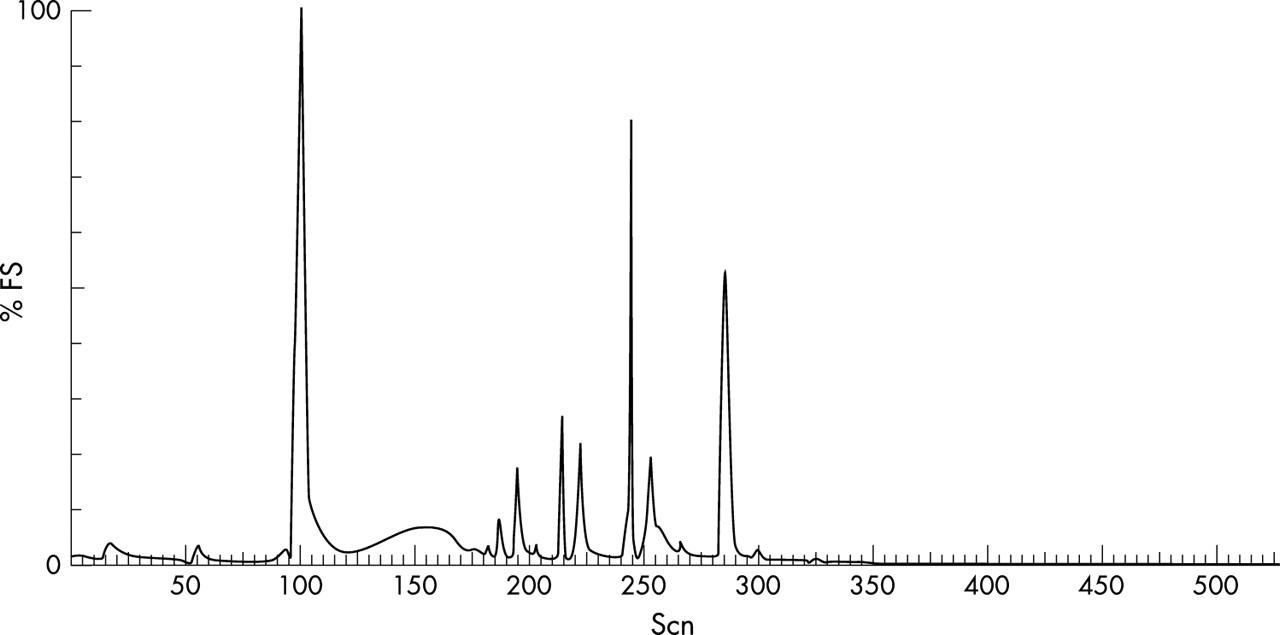 All proteins in TAC complex, including FRMD7 pull down each other
http://www.pnas.org/content/100/13/7644/F3.expansion.html
Question 2:
Are FRMD7 and TAC4 co-localizing in the motor neuron cells, or do they simply interact briefly?
Hypothesis
If TAC4 and FRMD7 are able to pull down each other in the Tap Tag/MudPit analysis, they most likely co-localize in the mouse embryo motor neuron cells for more than a brief period of time.
Experiment 2
TAC4
FRMD7
Screen for TAC4
Screen for FRMD7
Merge
Culture Cells
Adapted from: http://www.molecularstation.com/dna/cdna-library/
Cell
Culture Cells
Adapted from: http://www.molecularstation.com/dna/cdna-library/
RNA
Cell
Culture Cells
Adapted from: http://www.molecularstation.com/dna/cdna-library/
RNA
Cell
Culture Cells
Reverse Transcriptase
Adapted from: http://www.molecularstation.com/dna/cdna-library/
RNA
Cell
Culture Cells
Reverse Transcriptase
DS cDNA
Adapted from: http://www.molecularstation.com/dna/cdna-library/
RNA
Cell
Culture Cells
Reverse Transcriptase
Bacterial Plasmid
DS cDNA
Adapted from: http://www.molecularstation.com/dna/cdna-library/
RNA
Cell
Culture Cells
Reverse Transcriptase
Bacterial Plasmid
DS cDNA
Bacterial Cells
Adapted from: http://www.molecularstation.com/dna/cdna-library/
RNA
Cell
Culture Cells
Reverse Transcriptase
Bacterial Plasmid
DS cDNA
Bacterial Cells
Adapted from: http://www.molecularstation.com/dna/cdna-library/
RNA
Cell
Culture Cells
Reverse Transcriptase
Bacterial Plasmid
DS cDNA
Bacterial Cells
Adapted from: http://www.molecularstation.com/dna/cdna-library/
Adapted from: http://www.molecularstation.com/dna/cdna-library/
Mouse ES Cells
Adapted from: http://www.molecularstation.com/dna/cdna-library/
Mouse ES Cells
Select for cells tagged with fluorophore
Adapted from: http://www.molecularstation.com/dna/cdna-library/
Mouse ES Cells
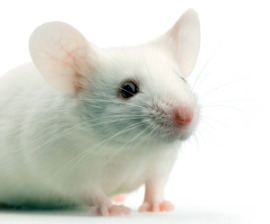 Select for cells tagged with fluorophore
http://www.humanesociety.org/news/news/2009/02/too_fixated_on_mice_022009.html
Adapted from: http://www.molecularstation.com/dna/cdna-library/
Mouse ES Cells
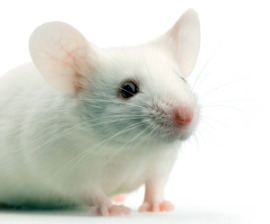 Select for cells tagged with fluorophore
Select offspring for tagged gene
http://www.humanesociety.org/news/news/2009/02/too_fixated_on_mice_022009.html
Adapted from: http://www.molecularstation.com/dna/cdna-library/
Mouse ES Cells
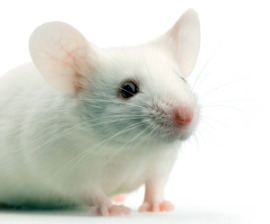 Select for cells tagged with fluorophore
Mate heterozygous offspring to produce homozygous KI strain
Select offspring for tagged gene
http://www.humanesociety.org/news/news/2009/02/too_fixated_on_mice_022009.html
Adapted from: http://www.molecularstation.com/dna/cdna-library/
Expected Results
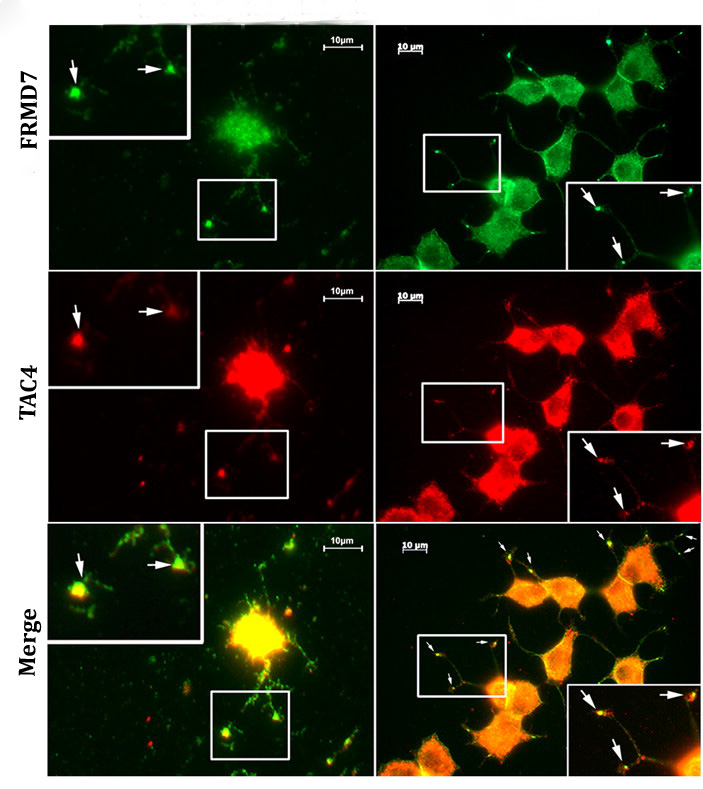 http://www.pnas.org/content/107/6/2658/F4.expansion.html
Summary
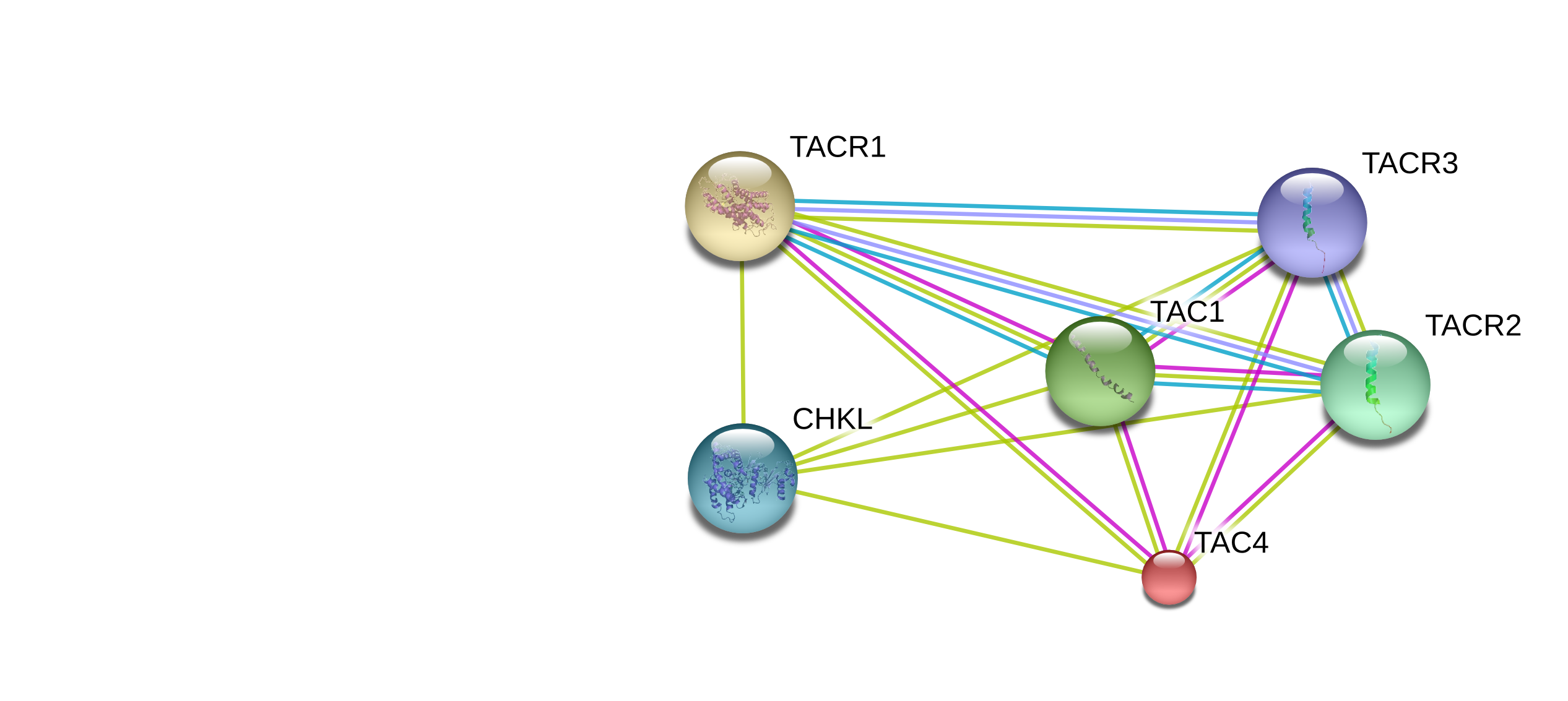 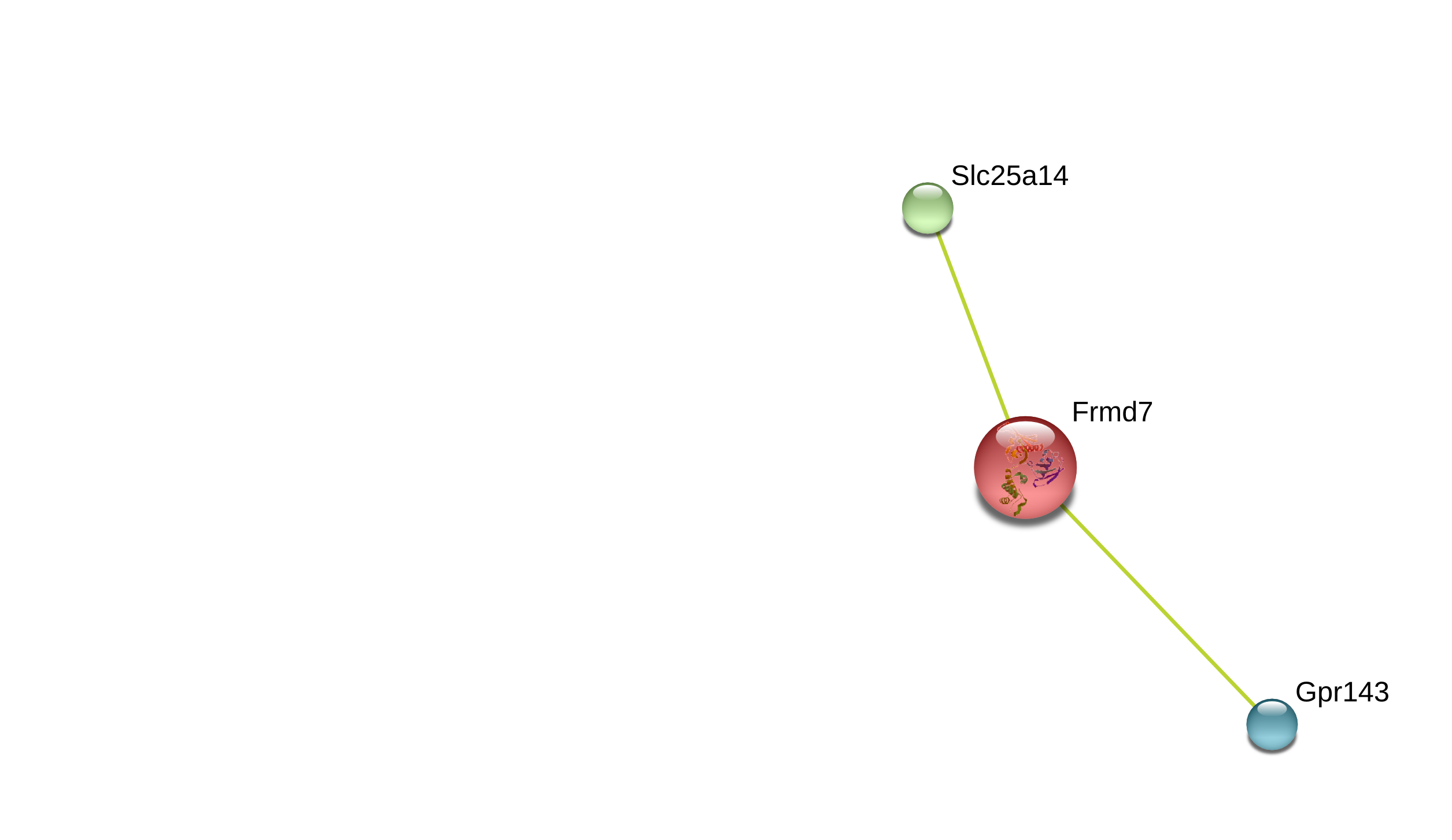 TAC complex interacts with FRMD7 in mice
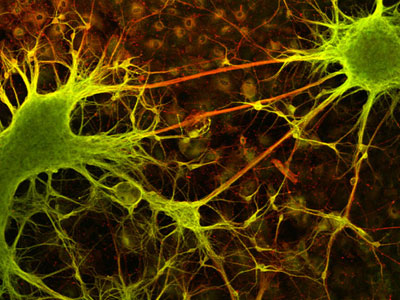 TAC4 and FRMD7 co-localize in the neuronal cells, especially the growth cone
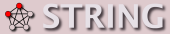 http://www.nikonsmallworld.com/gallery/year/2004/5
Future Directions
Further verification of TAC complex
Colocalization experiments in mice with GFP

Experiments in C. elegans
frm-5, max-1, frm-3, frm-10, frm-4, kin-32, kri-1, frm-8

Drug discovery
Few drugs are used with poor results

Connections to other nervous system disorders
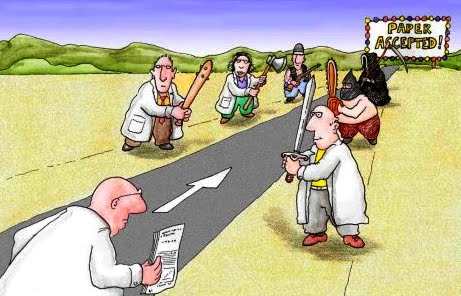 http://genomicenterprise.com/blog/2010/09/03/peer-review-of-articles-in-science-politically-correct/
References
Medline Plus: http://www.nlm.nih.gov/medlineplus/ency/article/003037.htm
Watkins, R., Thomas, M. G., Talbot, C. J. Gottlob, I., Shakelton, S. (2012)The role of FRMD7 in Idiopathic Infantile Nystagmus. Journal of Opthalmology, 2012(2012), 460956. doi: 10.1155/2012/460956
American Nystagmus Network: http://www.nystagmus.org/aboutn.html
Lee, J. (2002) Surgical management of nystagmus. Journal of the Royal Society of Medicine, 95(5), 238. Retrieved from: http://www.ncbi.nlm.nih.gov/pmc/articles/PMC1279676/ 
Self, J. E., Shawkat, F., Malpas C. T., Thomas S., Harris, C. M., Hodgkings P. R., Chen, X., Trump, D., Lotery, A. J. (2007) Allelic variation of the FRMD7 gene in congenital idiopathic nystagmus. Ophthalmic Molecular Genetics, 125(9), 1255. Retrieved from: http://archopht.ama-assn.org/cgi/content/full/125/9/1255 
Thomas, M. G., Crosier, M., Lindsay, S., Kumar, A., Thomas, S., Araki, M., Talbot, C., McLean, R. J., Surendran, M., Taylor, K., Leroy, B. P., Moore, A. T., Hunter, D. G., Hertle, R. W., Tarpey, P., Langmann, A., Lindner, S., Brandner, M., Gottlob., I. (2011) The clinical and molecular genetic features of idiopathic infantile periodic alternating nystagmus. Brain, a Journal of Neurology, 2011(134), 892, doi: 10.1093/brain/awq373
Tarpey P., Thomas S., Sarvananthan N., Mallya U., Lisgo S., Talbot C. J., Roberts E. O., Awan M., Surendran M., McLean R. J., Reinecke R. D., Langmann A., Lindner S., Koch M., Jain S., Woodruff G., Gale R. P., Degg C., Droutsas K., Asproudis I., Zubcov A. A., Pieh C., Veal C. D., Machado R. D., Backhouse O. C., Baumber L., Constantinescu C. S., Brodsky M. C., Hunter D. G., Hertle R. W., Read R. J., Edkins S., O'Meara S., Parker A., Stevens C., Teague J., et. al. (2006) Mutations in FRMD7, a newly identified member of the FERM family, cause X-linked idiopathic congenital nystagmus. Nature Genetics, 38, 1242. doi: 10.1038/ng1893
References
Dereeper A., Audic S., Claverie J. M., Blanc G. (2010) BLAST-EXPLORER helps you building datasets for phylogenetic analysis. BioMed Central Evolutionary Biology, 2010(10:8). doi: 10.1186/1471-2148-10-8
Dereeper A., Guignon V., Blanc G., Audic S., Buffet S., Chevenet F., Dufayard J.F., Guindon S., Lefort V., Lescot M., Claverie J.M., Gascuel O. (2008) Phylogeny.fr: robust phylogenetic analysis for the non-specialist. Nucleic Acids Research. 2008(1;36) W465. doi: 10.1093/nar/gkn180
Edgar R. C. (2004)MUSCLE: multiple sequence alignment with high accuracy and high throughput. Nucleic Acids Research. 2004(32:5), 1792. doi: 10.1093/nar/gkh340
Castresana J. (2000) Selection of conserved blocks from multiple alignments for their use in phylogenetic analysis. Molecular Biology and Evolution, 2000(17), 540. Retrieved from: http://mbe.oxfordjournals.org/content/17/4/540.long
Guindon S., Gascuel O. (2003) A simple, fast, and accurate algorithm to estimate large phylogenies by maximum likelihood. Systems Biology. 2003(52), 696. doi: 10.1080/10635150390235520
Anisimova M., Gascuel O. (2006) Approximate likelihood ratio test for branchs: A fast, accurate and powerful alternative. Systems Biology. 2006(55), 539. doi: 10.1080/10635150600755453
Felsenstein J. (1989) PHYLIP - Phylogeny Inference Package (Version 3.2). Cladistics, 1989(5), 164. Retrieved from: http://www.citeulike.org/user/rvosa/article/2346707 
Betts-Henderson J., Bartesaghi, S., Crosier, M., Lindsay, S., Chen, H., Salomoni, P., Gottlob, I., Nicotera P. (2010) The nystagmus-associated FRMD7 gene regulates neuronal outgrowth and development. Human Molecular Genetics, 19(2), 342. doi: 10.1093/hmg/ddp500
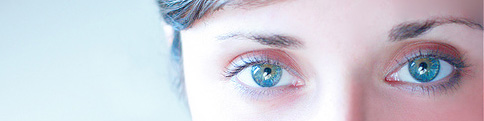 Questions?
http://klimogen677s12.weebly.com/